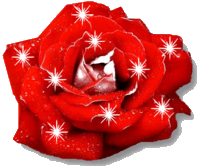 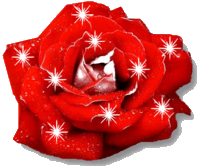 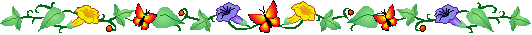 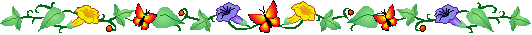 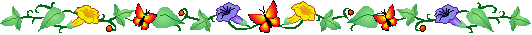 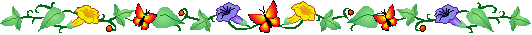 PHÒNG GIÁO DỤC VÀ ĐÀO TẠO QUẬN THANH XUÂNTRƯỜNG MẦM NON ÁNH SAO
Truyện: Câu chuyện của tay phải -  tay trái
Lĩnh vực: Phát triển ngôn ngữLứa tuổi: Mẫu giáo lớn (5 – 6 tuổi)
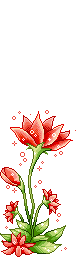 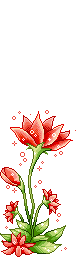 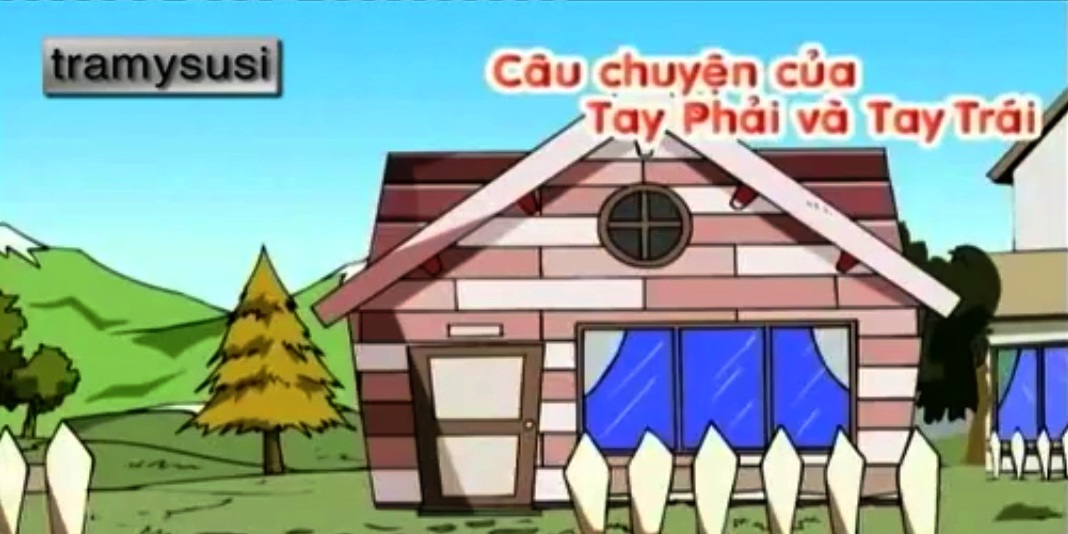 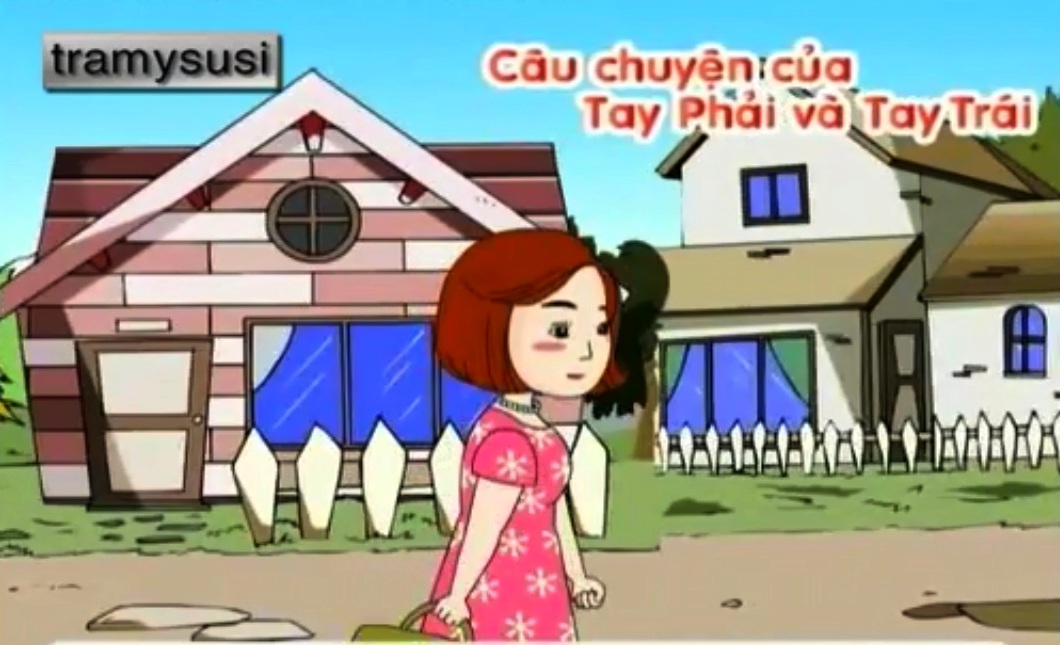 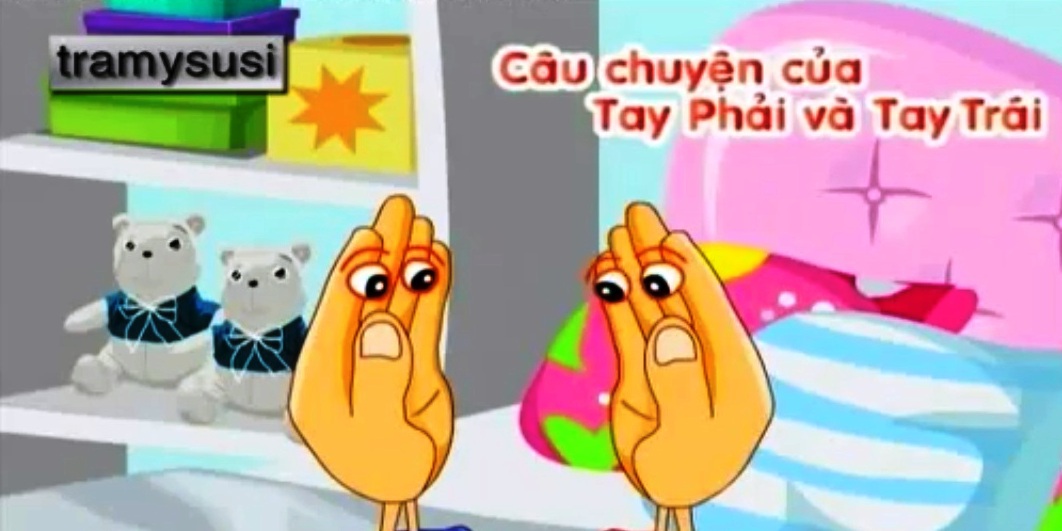 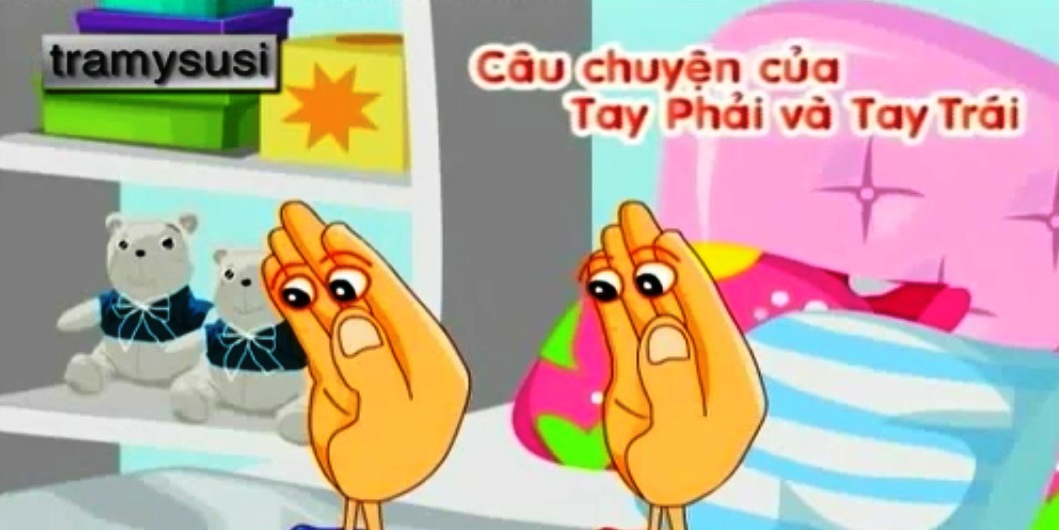 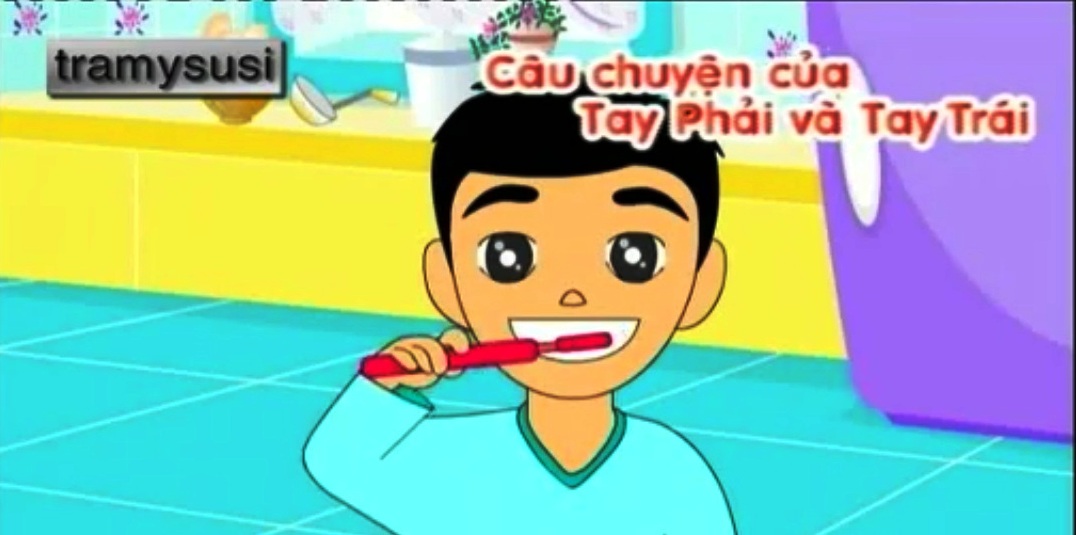 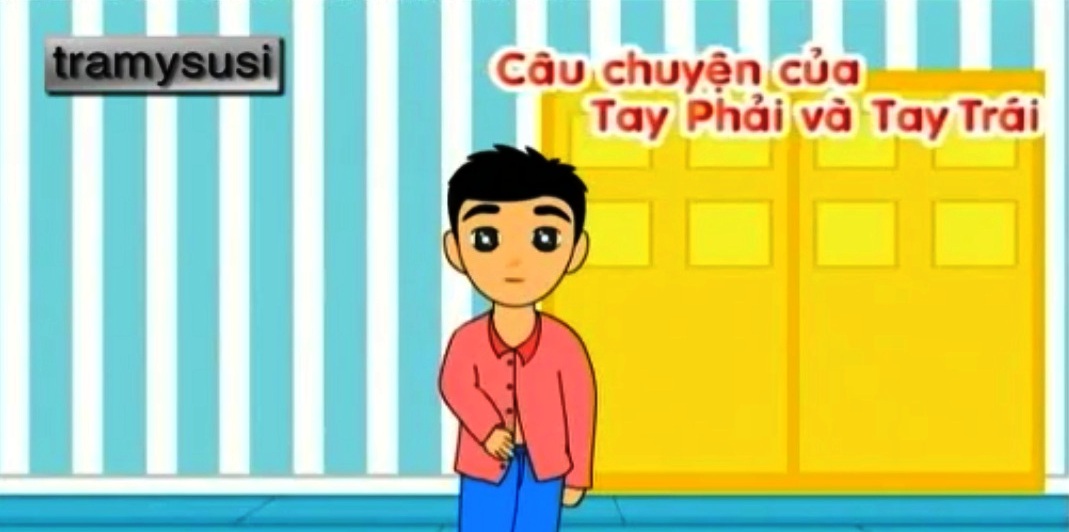 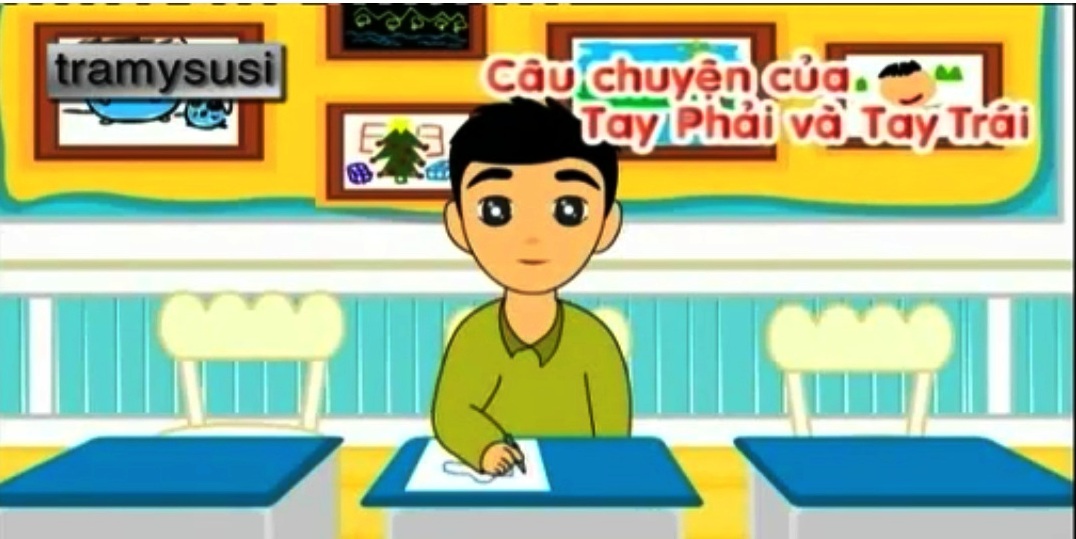 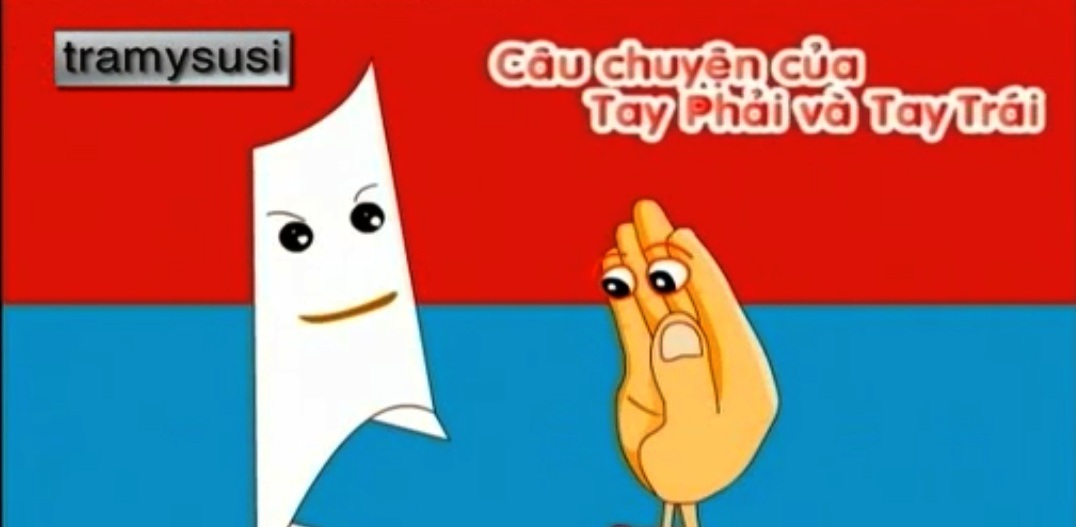 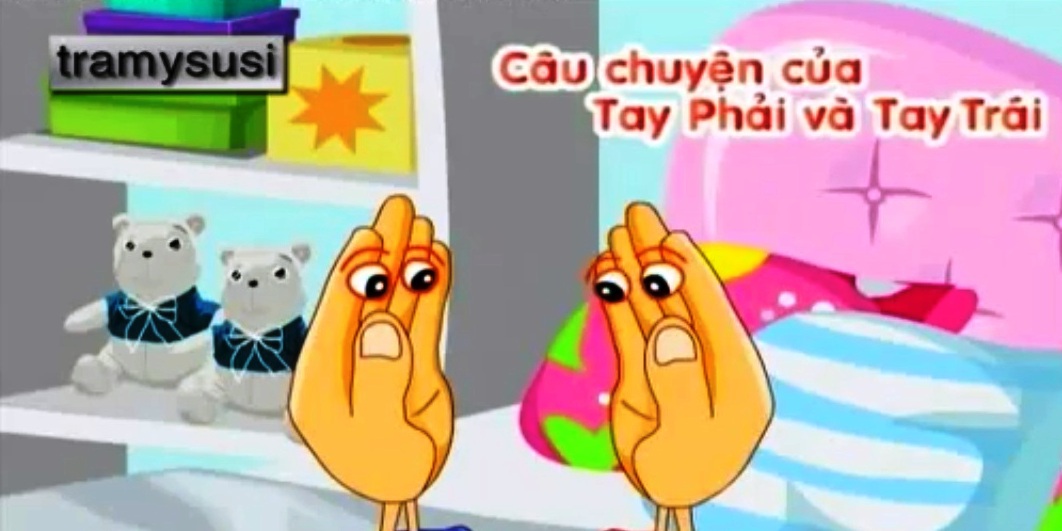 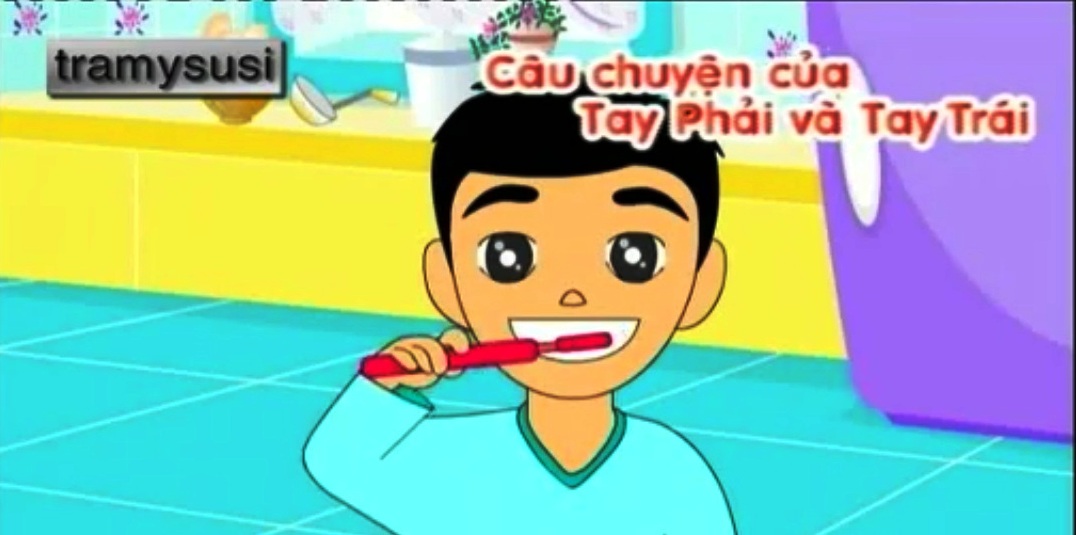 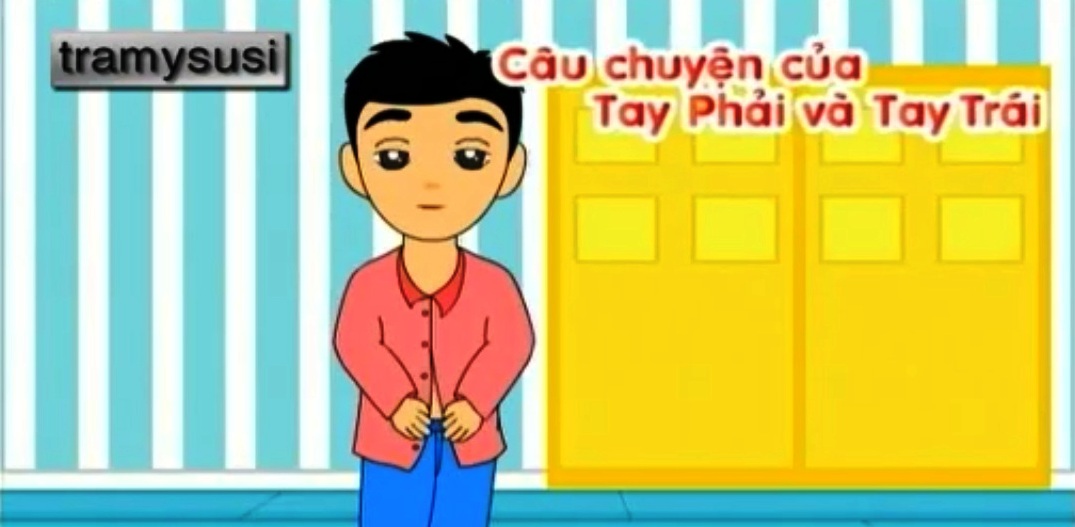 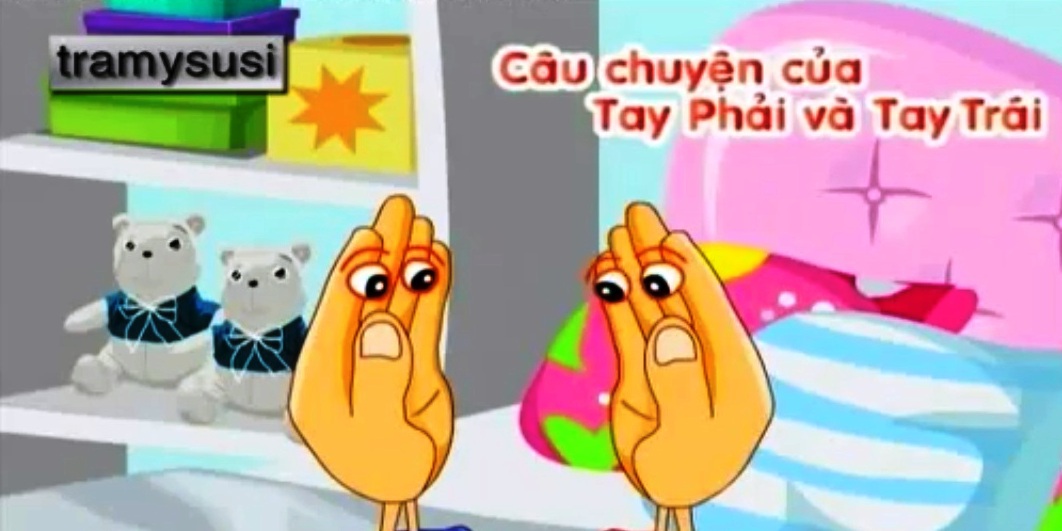